Functions… kinda like f(x)
A quick review of last week’s concepts
We’ve been using Pyret to write expressions that use: 
Data, including numbers (0, -10, 0.4), 
strings ("" , "hi", "111"), 
images (circle(2, "solid", "red")). 
Which we modify or combine using operators or functions
 + 
string-append 
overlay
CMPU 101: Problem Solving and Abstraction
2
9/5/2022
A quick review of last week’s concepts
We’ve been using Pyret to write expressions that use: 
Data, including numbers (0, -10, 0.4), 
strings ("" , "hi", "111"), 
images (circle(2, "solid", "red")). 
Which we modify or combine using operators or functions
 + 
string-append 
overlay
Operator
Function
Function
CMPU 101: Problem Solving and Abstraction
3
9/5/2022
Errrors
IRL Software Problems are expensive when found by customers
In terms of cost of lost revenue, fixing the problem, brand satisfaction
Typically called “run time errors”
Less expensive if found before released to customers
The cost of a problem is lower… the earlier a problem is discovered
Lowest cost: finding a problem immediately after we write it!
This is what pyret does as you type code
This is also what happens when you click on 
 In Agile programming terms: Fail Fast
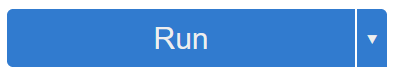 4
9/5/2022
CMPU 101: Problem Solving and Abstraction
Fail Fast
…google search:
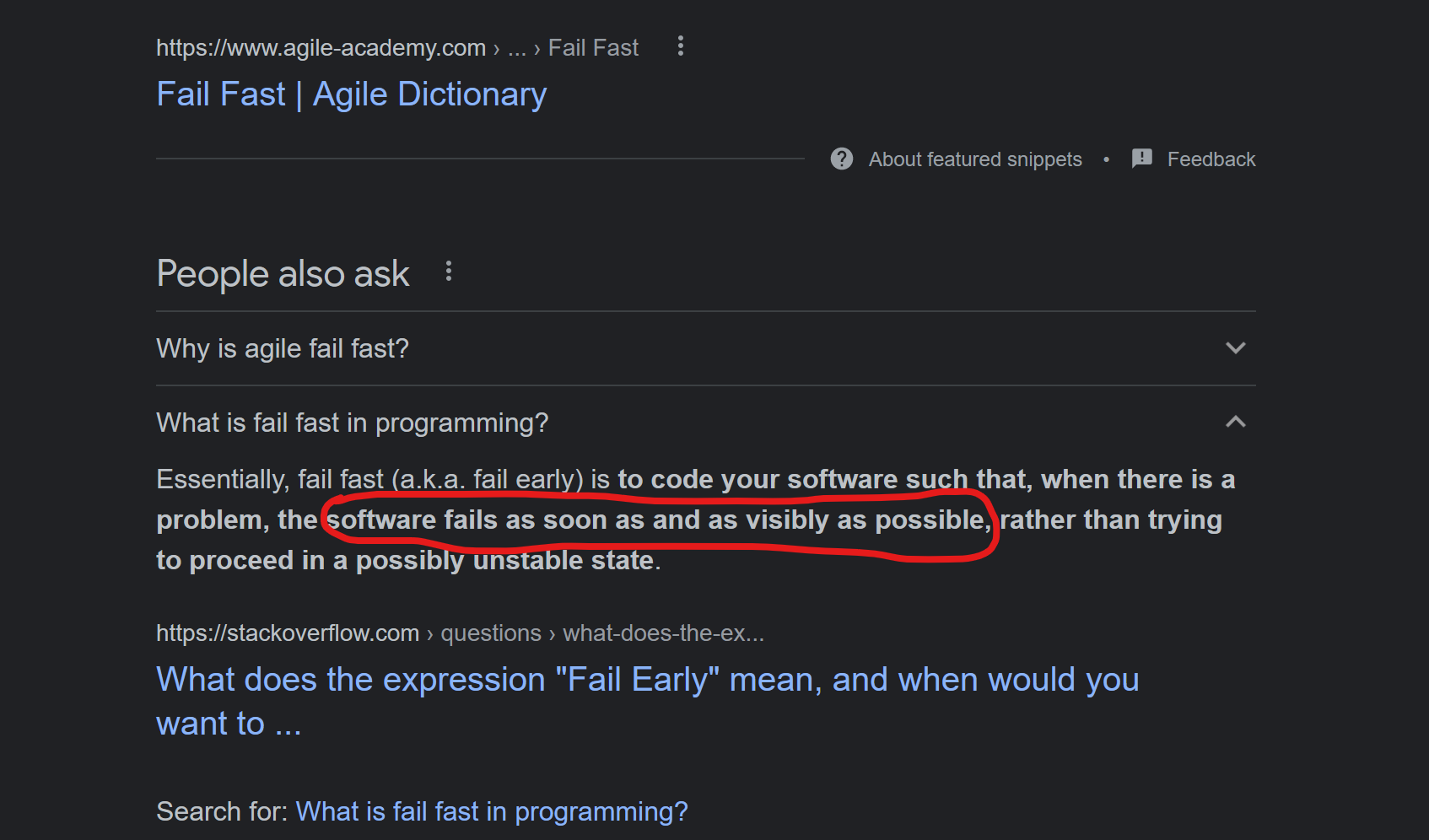 5
9/5/2022
CMPU 101: Problem Solving and Abstraction
What else did we observe last week?
We can create (more) sophisticated code by combining functions and operators
…essentially creating expressions
1 + (7 / 8)
string-append(“Computer”, “Science”)
We can name our expressions too
…more precisely, the results of our expressions
my-major = string-append(“Computer”, “Science”)
6
9/5/2022
CMPU 101: Problem Solving and Abstraction
Today’s Topic: Functions
In mathematics:
f(x) = x3 + 2x + 1
In Pyret Programming:
We need a way to tell Pyret we have a function:
fun
 f(x): = (x * x * x) + (2 * x) + 1
end
7
9/5/2022
CMPU 101: Problem Solving and Abstraction
Pyret Function Syntax
Angle brackets < > refer to something that is optional
Technically, the ellipse should have angle brackets too!
Another name for arg-name is parameter
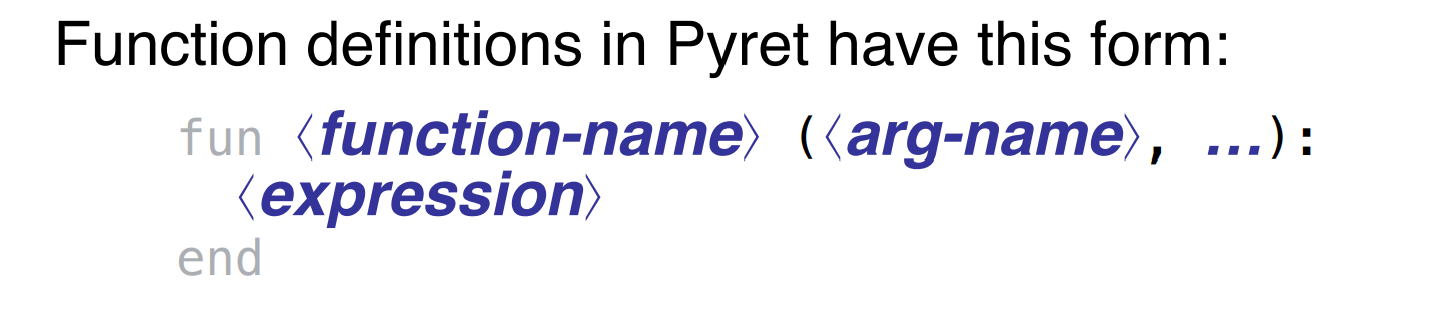 8
9/5/2022
CMPU 101: Problem Solving and Abstraction
SSE: Super Simple Example
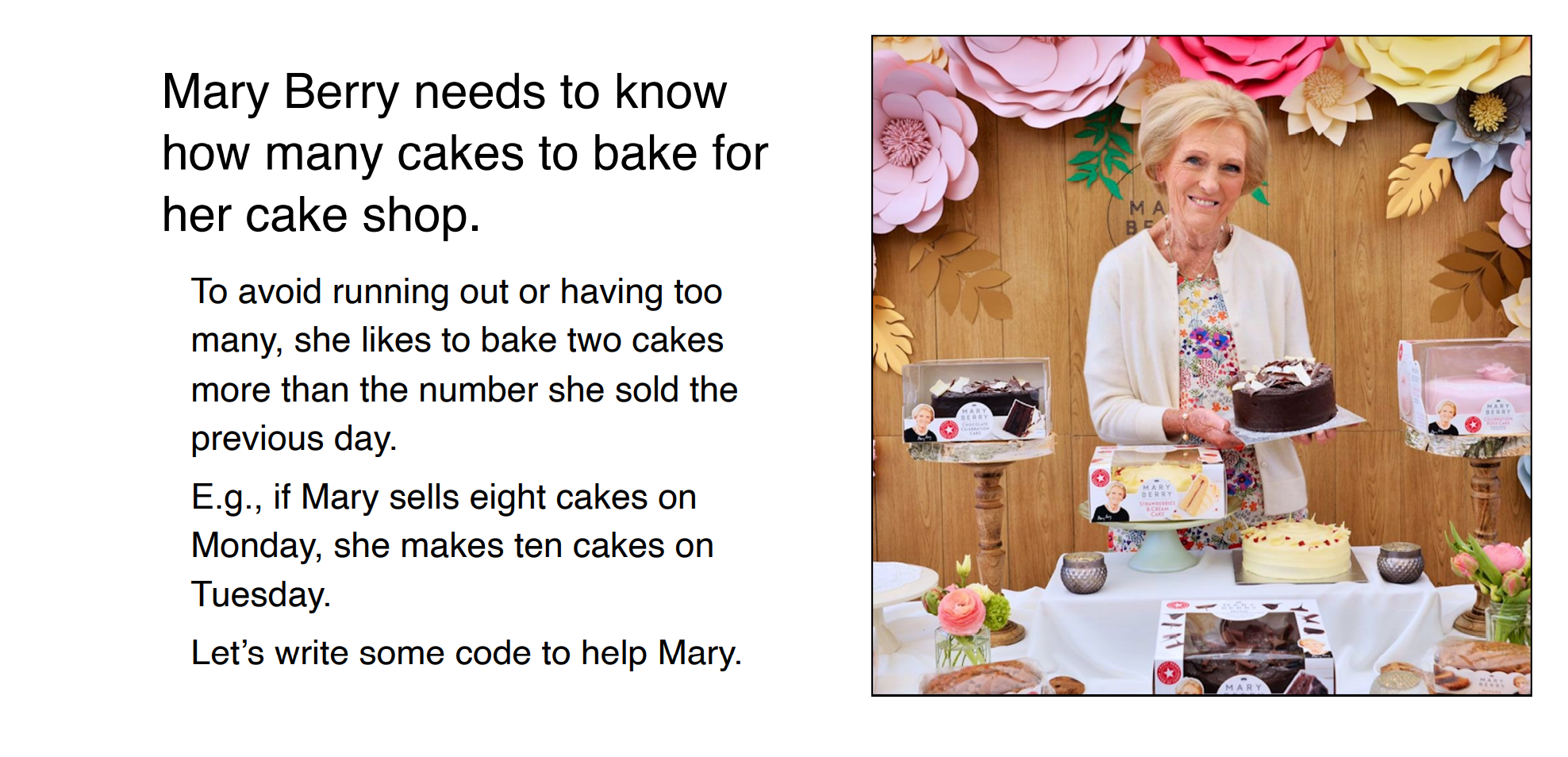 9
9/5/2022
CMPU 101: Problem Solving and Abstraction
SSE: Pyret function elements 1/5
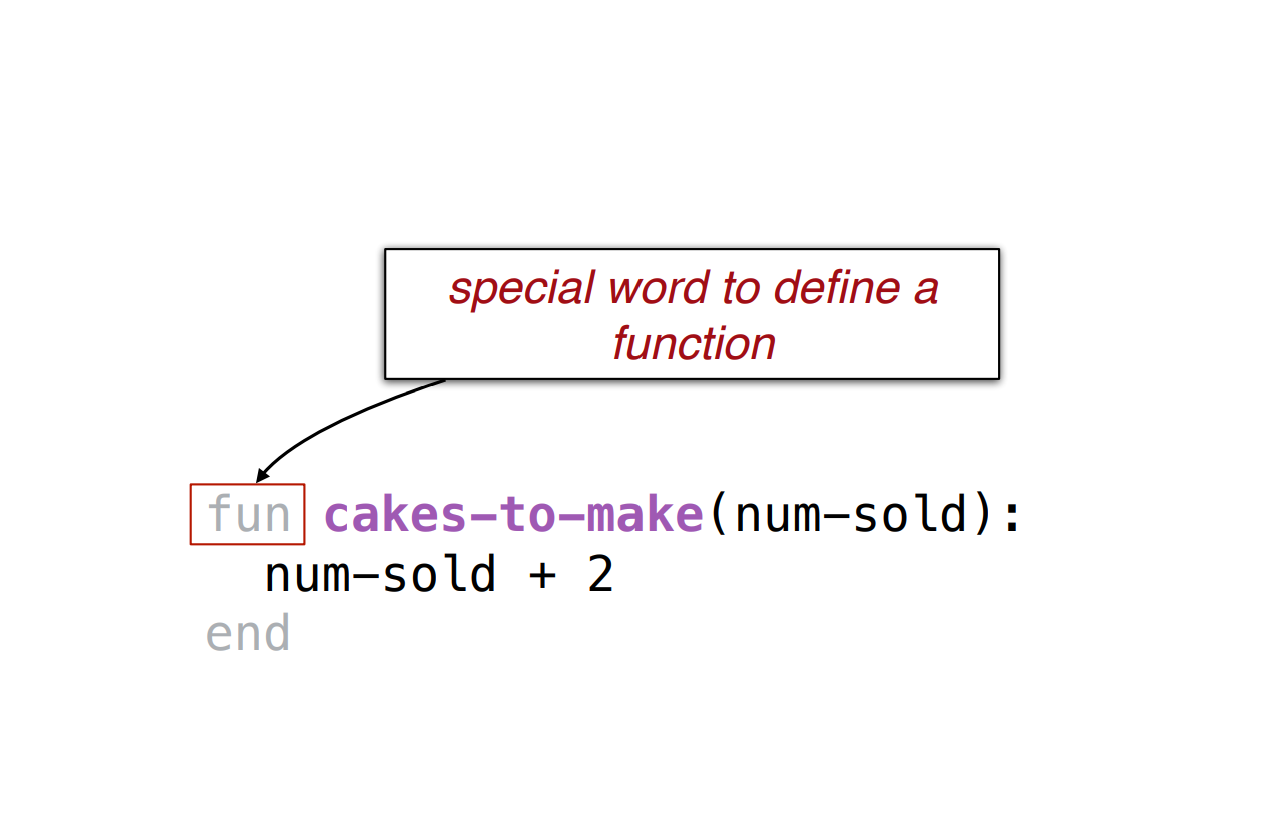 10
9/5/2022
CMPU 101: Problem Solving and Abstraction
SSE: Pyret function elements 2/5
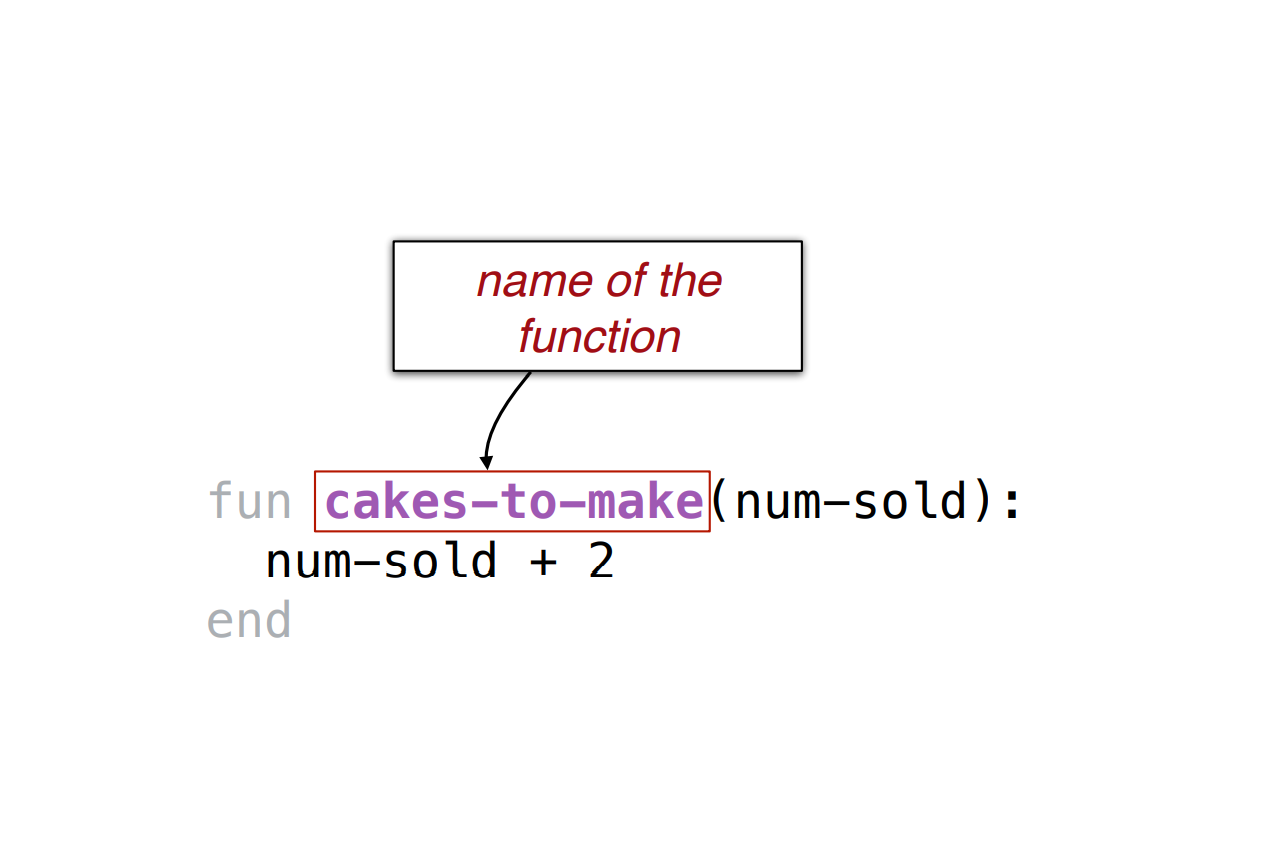 11
9/5/2022
CMPU 101: Problem Solving and Abstraction
SSE: Pyret function elements 3/5
12
9/5/2022
CMPU 101: Problem Solving and Abstraction
SSE: Pyret function elements 4/5
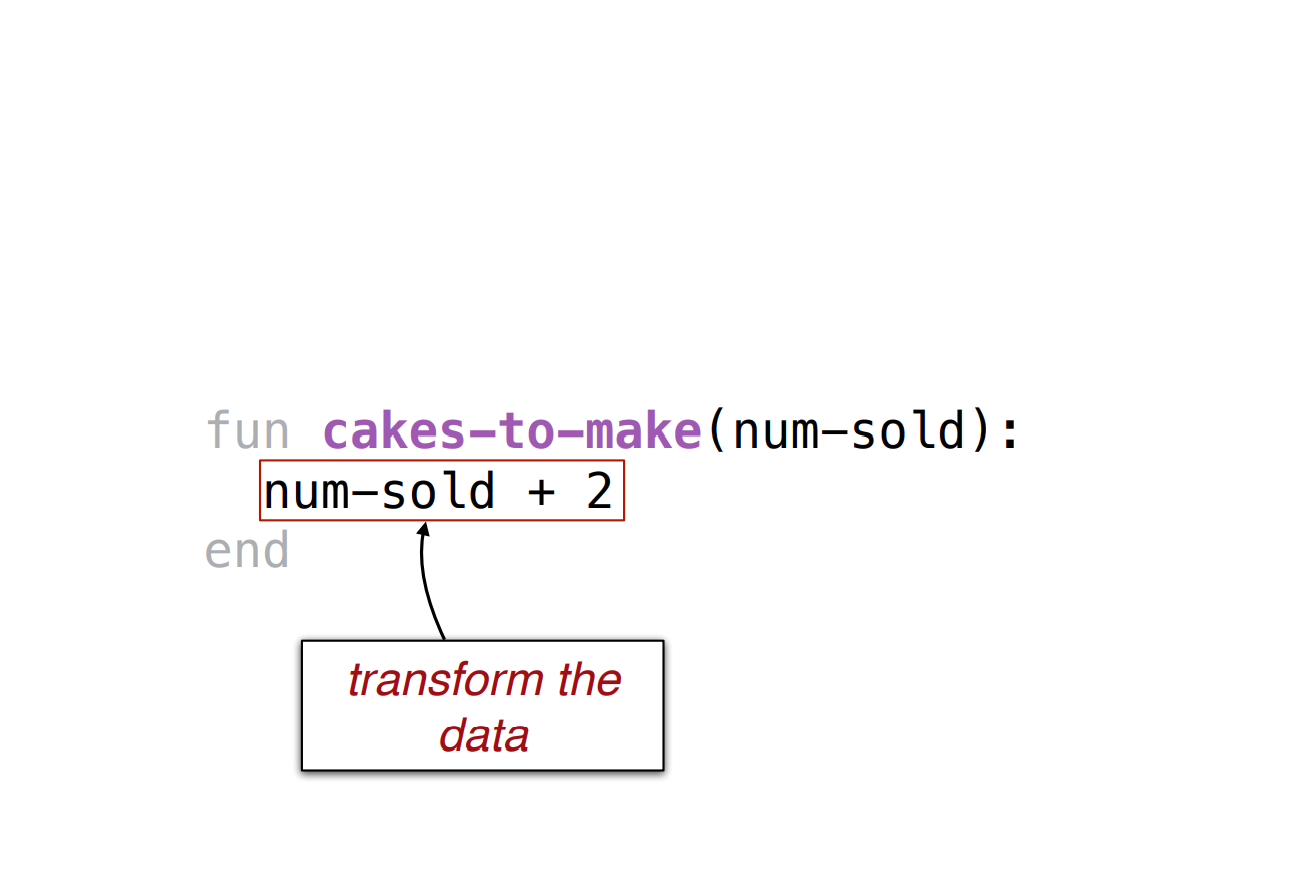 Transmogrify data
13
9/5/2022
See Calvin & Hobbes for transmogrify comic
SSE: Pyret function elements 5/5
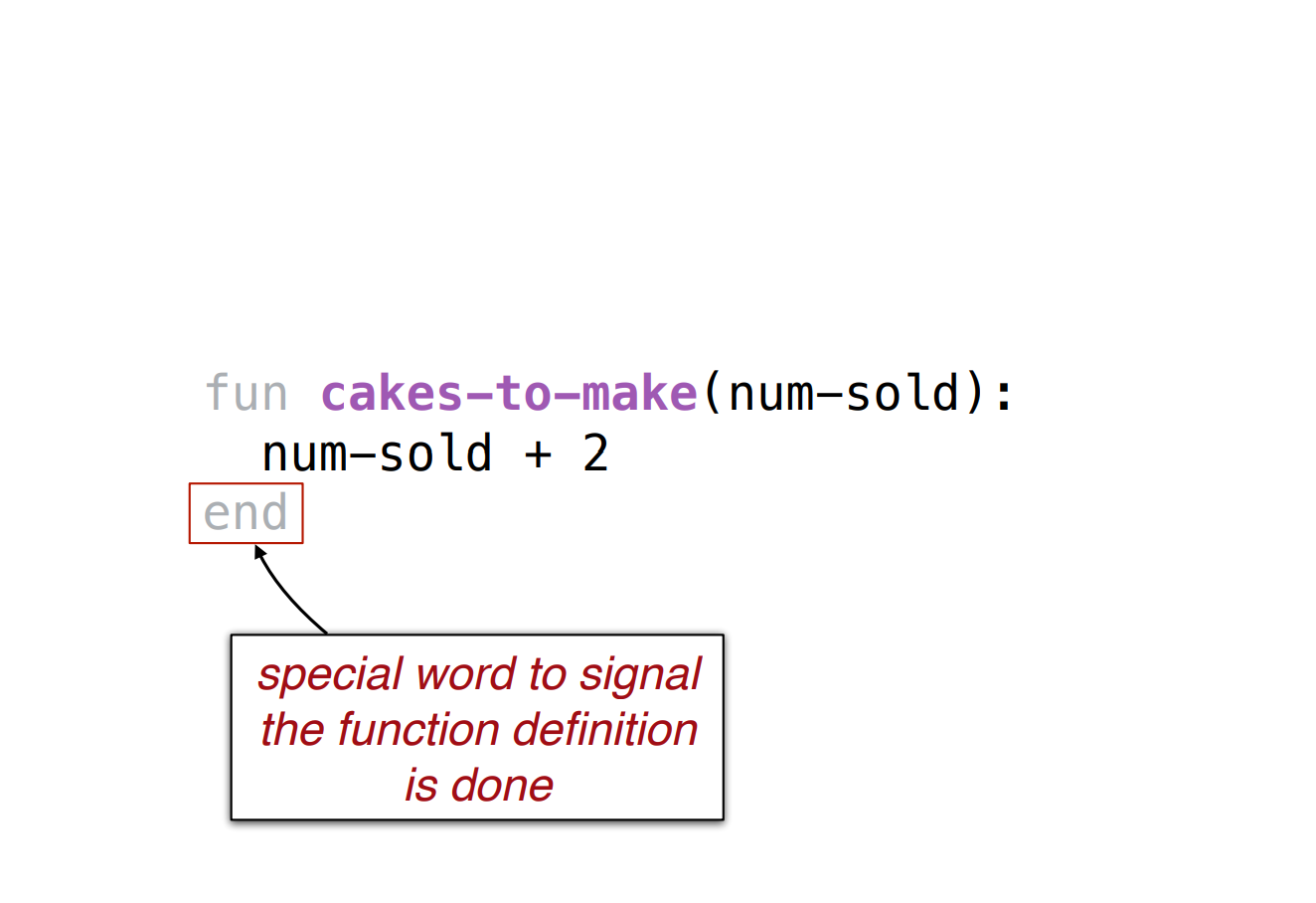 14
9/5/2022
CMPU 101: Problem Solving and Abstraction
Functional Abstraction 1/3
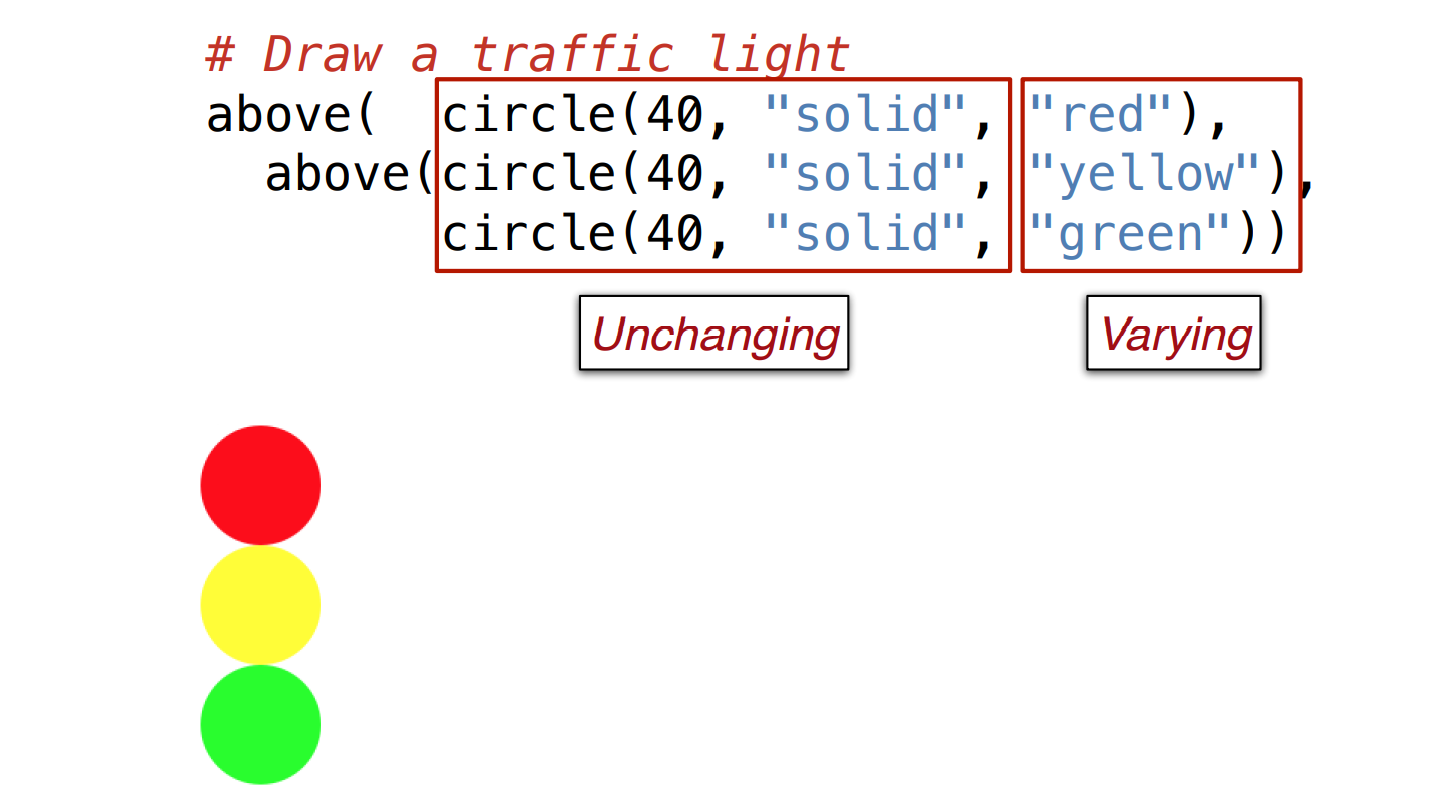 15
9/5/2022
CMPU 101: Problem Solving and Abstraction
Functional Abstraction 2/3
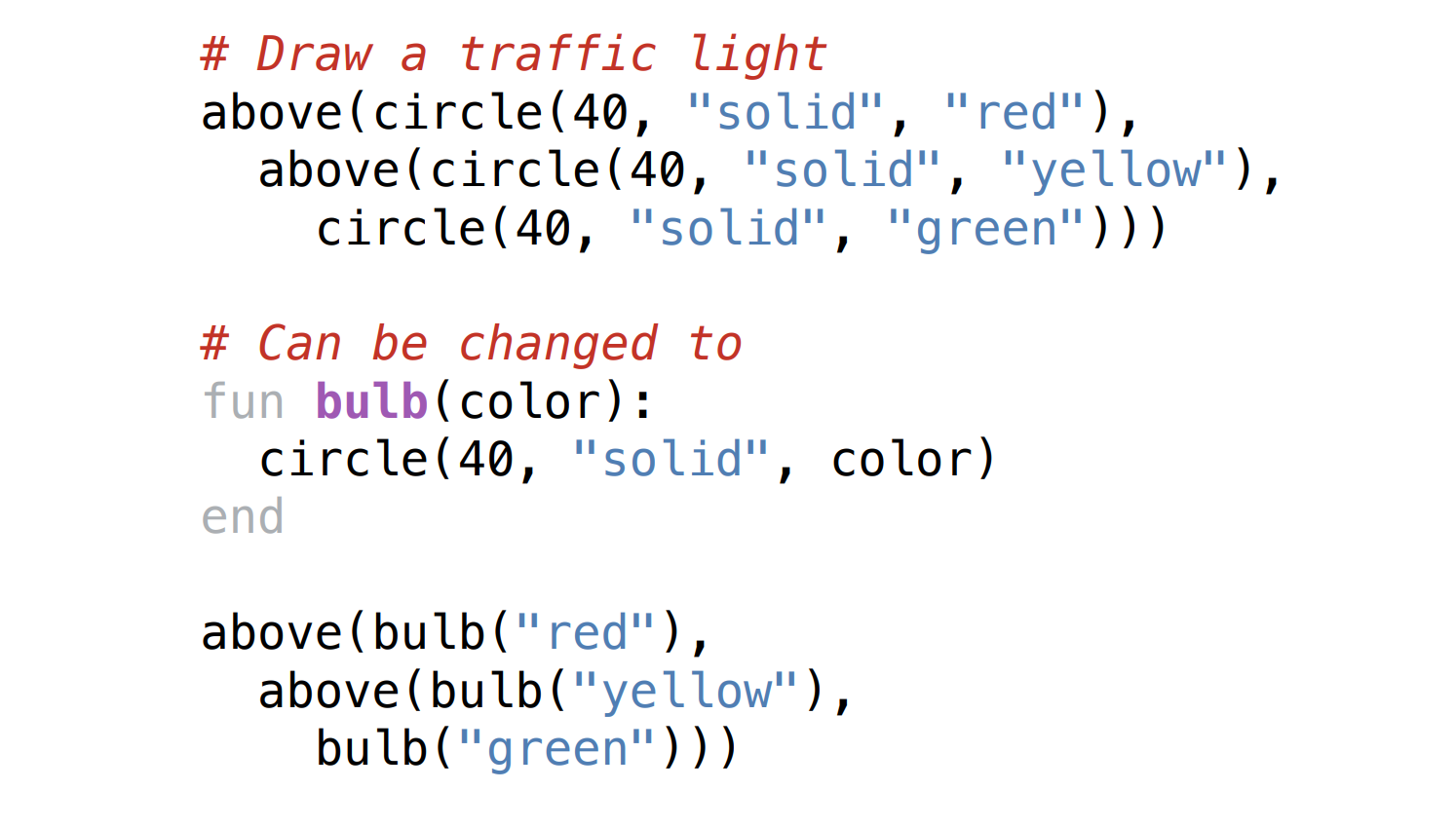 16
9/5/2022
CMPU 101: Problem Solving and Abstraction
Functional Abstraction: 3/3 (kicking it up a notch)
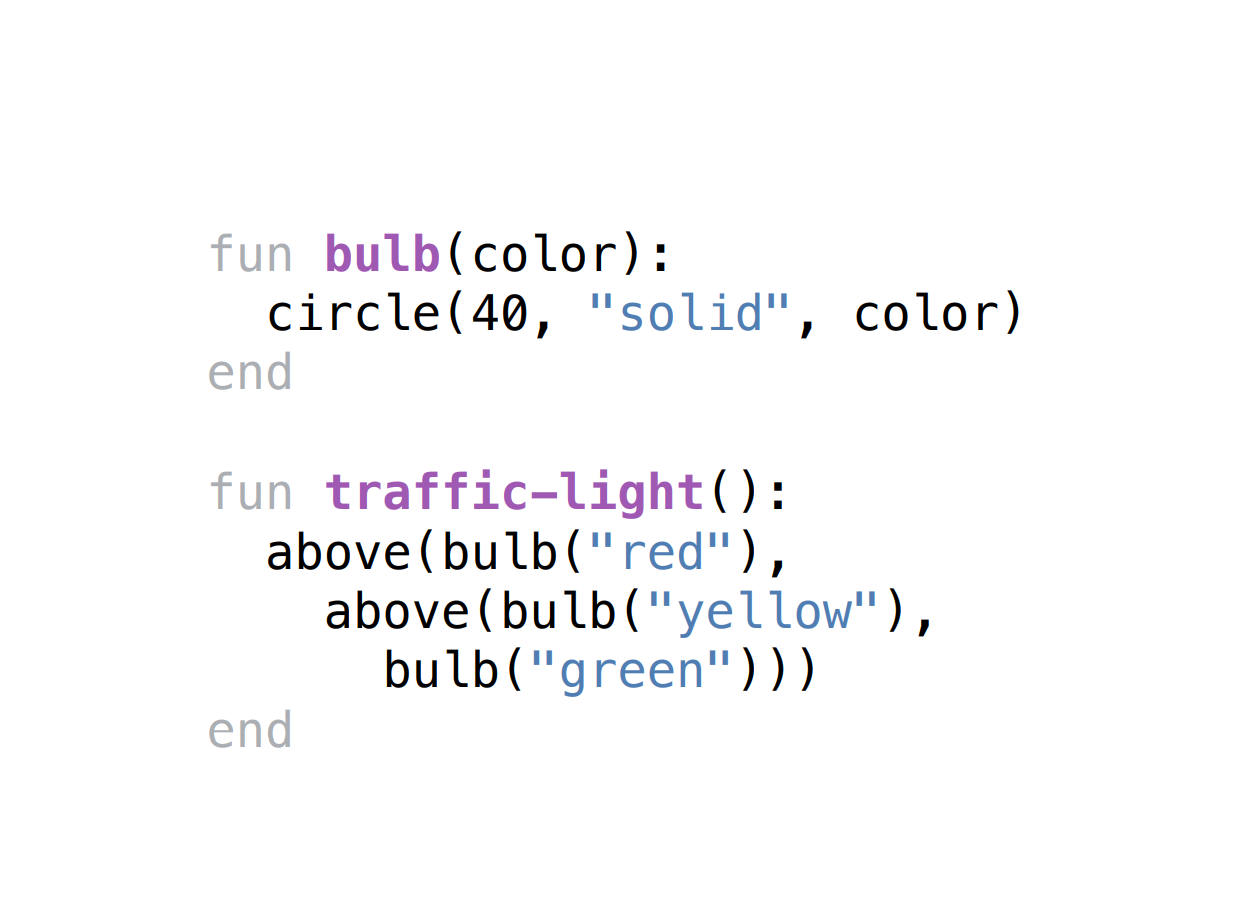 17
9/5/2022
CMPU 101: Problem Solving and Abstraction
Functional Abstraction: Back To Baking
Consider Mary’s cake shop (again)
We want to determine the price of each cake based on the cost of the ingredients and the time to prepare it. 
The price is twice the cost of the ingredients plus 1/4 of the preparation time in minutes.
One approach: consider each cake, separately
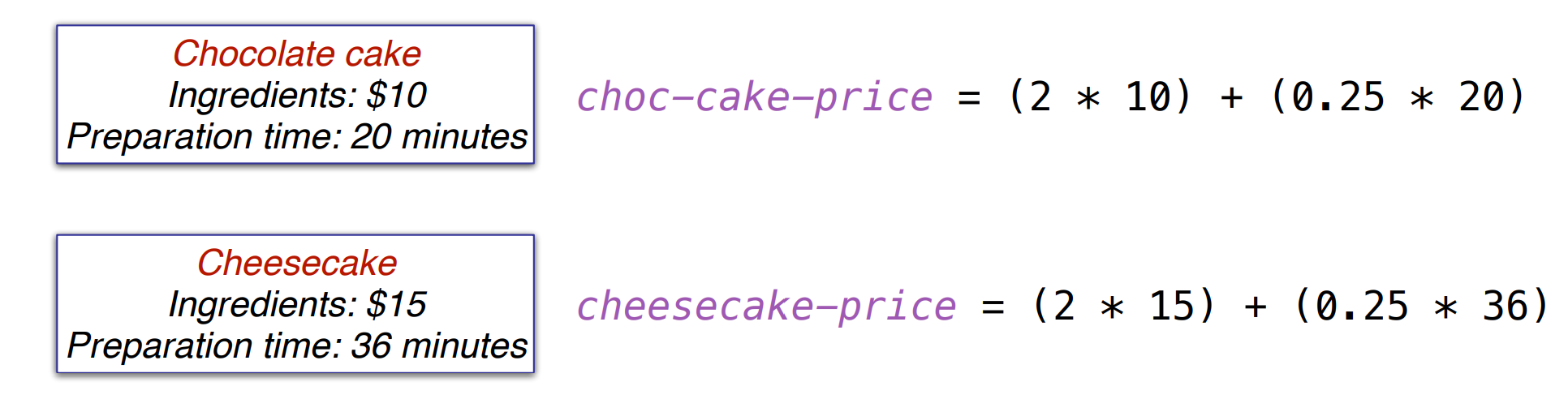 18
9/5/2022
CMPU 101: Problem Solving and Abstraction
Functional Abstraction: Ace of Cakes Functions
Looking more closely…
The price is twice the cost of the ingredients plus 1/4 of the preparation time in minutes.
Use functions to avoid repetitive code when performing the same operations with different values.
Purple font/arrows: different values? Hmm… should be a parameter!
Preparation time
Cost of the ingredients
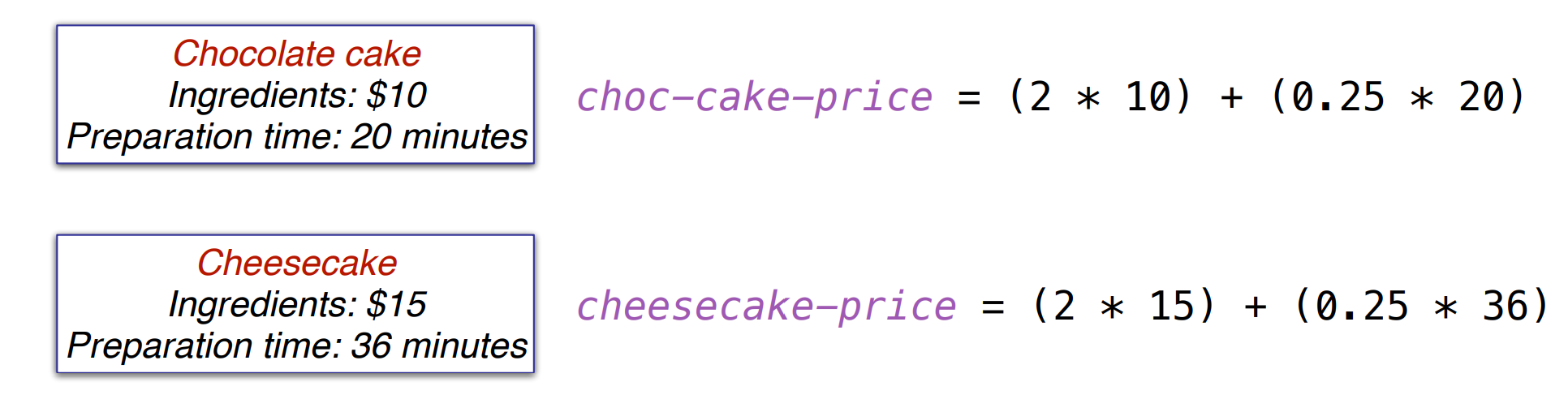 19
9/5/2022
CMPU 101: Problem Solving and Abstraction
Informal Definition
Parameters: generic names representing values that are passed into a function & are required/needed for creating a result.
fun 
   cake-price(ingredients-cost, prep-time): 
      (2 * ingredients-cost) + (0.25 * prep-time) 
end
Using our cake example, we can now calculate cost of any kind of cake by calling the cake-price function.
# Price of chocolate cake
 cake-price(10, 20) 
# Price of cheesecake 
 cake-price(15, 36)
20
9/5/2022
CMPU 101: Problem Solving and Abstraction
Making bitter batter better with butter functions better
Improved definition: Parameters: generic names representing values of a particular type that are passed into a function & are required/needed for creating a result.
fun 
   cake-price(ingredients-cost :: Number, prep-time :: Number): 
      (2 * ingredients-cost) + (0.25 * prep-time) 
end
We specify the type of each parameter so that Pyret will check that the right type of values are actually being passed. Why does this matter?
21
9/5/2022
CMPU 101: Problem Solving and Abstraction
Making bitter batter better with butter functions better
Improved definition: Parameters: generic names representing values of a particular type that are passed into a function & are required/needed for creating a result.
fun 
   cake-price(ingredients-cost :: Number, prep-time :: Number): 
      (2 * ingredients-cost) + (0.25 * prep-time) 
end
We specify the type of each parameter so that Pyret will check that the right type of values are actually being passed. Why does this matter?
 Answer: so that we can fail fast and discover problems faster than if we didn’t check
22
9/5/2022
CMPU 101: Problem Solving and Abstraction
Making functions better (returning a result)
We can do this for the function result (i.e. return type) too!
fun 
   cake-price(ingredients-cost :: Number, prep-time :: Number) -> Number:
      (2 * ingredients-cost) + (0.25 * prep-time) 
end
We specify the type of the return value to maintain data consistency
 i.e. so that we can fail fast when calling a function and naming the result!
23
9/5/2022
CMPU 101: Problem Solving and Abstraction
Using pyret
24
9/5/2022
CMPU 101: Problem Solving and Abstraction
Making functions better (epilogue)
It’s a good idea to let the instructor other programmers know what a function does!
fun 
   cake-price(ingredients-cost :: Number, prep-time :: Number) -> Number:
doc: "Calculate price of cake based on ingredient cost and prep time"
      (2 * ingredients-cost) + (0.25 * prep-time) 
end
We document the function so that a user of the function, or one who maintains it, can understand and use it properly.
 i.e. so that we don’t have to fail at all!
25
9/5/2022
CMPU 101: Problem Solving and Abstraction
More On Failing Fast (i.e. testing)
Consider the following function which includes some test information
fun cakes-to-make(num-sold :: Number) -> Number: doc: "Compute the number of cakes to make based on the previous number sold" 
num-sold + 2 
where: 
   cakes-to-make(0) is 2 
   cakes-to-make(107) is 109 
End 
But what if we happens to make a typo in pyret…
26
9/5/2022
CMPU 101: Problem Solving and Abstraction
More On Failing Fast (i.e. testing)
27
9/5/2022
CMPU 101: Problem Solving and Abstraction
Another Testing Example
Consider the following function which uses an image!
fun rectangle-area(r :: Image) -> Number: 
doc: "Return the rectangular area of the image" image-height(r) * image-width(r) 
where: rectangle-area(rectangle(0, 0, "solid", "black")) is 0 
rectangle-area(rectangle(2, 3, "outline", "blue")) is 6
end
28
9/5/2022
CMPU 101: Problem Solving and Abstraction
Another Testing Example: epilogue
29
9/5/2022
CMPU 101: Problem Solving and Abstraction
Another Testing Example: epilogue
Achievement unlocked: pyret talks like a pirate!
30
9/5/2022
CMPU 101: Problem Solving and Abstraction
Acknowledgements
This lecture incorporates material from: 
Kathi Fisler, Brown University,
Gregor Kiczales, University of British Columbia,
And, Jonathan Gordon
31
9/5/2022
CMPU 101: Problem Solving and Abstraction